T.C. ANKARA ÜNİVERSİTESİ  AYAŞ MESLEK YÜKSEK OKULU
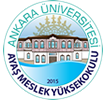 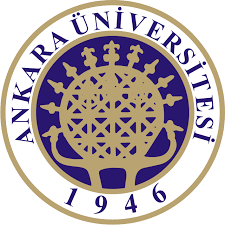 1
Örgütsel İletişim
Örgüt, belirli amaçlara ulaşmak için kurulan beşeri ve fiziksel yapılardır.


Örgüt, örgütsel amaçların gerçekleştirilmesi amacıyla oluşturulmuş yapıyı, yönetim, bu yapının planlar, politikalar ve stratejiler çerçevesinde işletilmesini ifade eder.
2
Örgütsel İletişim
Örgütlerin Temel Özellikleri


Her örgütün bir amacı vardır. 
Bu, bireylerin tek başlarına gerçekleştiremeyecekleri bir amaçtır. 

Örgüt üyelerinin davranışları, bu amacın gerçekleştirilmesine yöneliktir.
3
Örgütsel İletişim
Örgütlerin Temel Özellikleri

Açık sistem olarak organizasyonlar, birbiriyle ilişkili (iletişim içinde olan) "alt sistemlerden oluşur. 

Organizasyonun kendisi de, bir "üst sistemin alt sistemidir. 

Sistemin ayakta durması ve başarısı, alt sistemler ve üst sistem arasındaki iletişime bağlıdır.
4
Örgütsel İletişim
Örgütün Yapısı ve Örgütlenme Süreci

Üyelerden rollerine uygun davranmaları beklenir. 

Örnek olarak, "genel müdür" ile "pazarlama müdürü"nün göstermesi gereken davranışlar (roller) farklıdır. 
Bu, üyelerin iletişim davranışları için de geçerlidir.
5
Örgütsel İletişim
Örgütün Yapısı ve Örgütlenme Süreci

Bir organizasyonun biçimsel yapısı, 
	 Biçimsel görevler ve ilişkiler, 
	 Görev(iş) tanımları, 
	 Biçimsel kurallar (yasa yönetmelik, tüzük vbg.) 
	 Amaç, politika ve prosedürler, 
	 Ödüllendirme, ücretleme ve disiplin düzenlemeleri. vb'ne göre şekillenir.
6
Örgütsel İletişim
Örgütün Yapısı ve Örgütlenme Süreci

Organizasyon şeması, bir bakıma biçimsel örgütün "haritası" gibidir. 

Genellikle sanıldığı gibi, örgütün tüm yapısal özelliklerini, hatta biçimsel özelliklerinin tümünü göstermez. 

Ancak, örgütün biçimsel özelliklerini belli ölçüde yansıtır. Buna rağmen, organizasyon şemaları, biçimsel örgüt ve iletişim yapısını anlamak açısından yararlı araçlardır.
7
Örgütsel İletişim
Örgütün Yapısı ve Örgütlenme Süreci
Örgütleme süreci ana hatlarıyla şunları kapsar:
 Başarılacak amaçların saptanması (hedefler) 

 Başarılması gereken işlerin belirlenmesi (işlevler)
 
 İnsan kaynaklarının değerlendirilmesi 

 Fiziksel olanakların değerlendirilmesi 

 İşlevlerin, fiziksel olanakların ve insan kaynaklarının örgütsel bir yapı içinde gruplandırılması 

 Belirli bir işi yapma yükümlülüğünün (sorumluluk) ve bu işi yapmak için gerekli kararları verme ve harekete geçme hakkının (yetki) saptanması
 
 İşin başarılıp başarılamayacağının değerlendirilmesi
8
Örgütsel İletişim
Örgütsel İletişimin Önemi ve Amacı

Modern işletmelerde iletişim sorunu çok büyük bir önem taşır. 


Eskiden bir işletmede çalışan her eleman astlarını ve üstlerini yakından tanır, onlarla doğrudan doğruya iletişim kurar ve yine elde ettiği bilgileri onlara kolaylıkla iletebilirdi.
9
Örgütsel İletişim
Örgütsel İletişimin Önemi ve Amacı


İletişim; 
 Organizasyonun oluşması, 
 Ayakta kalabilmesi, 
 Başarılı olabilmesi için vazgeçilmez bir faktördür. 

İletişimin örgütlerdeki belli başlı işlevleri genel olarak;
bilgi verme,
emretme ve öğretme, 
etkileme(ikna etme) ve birleştirmedir.
10
Örgütsel İletişim
Biçimsel iletişim Sistemi

Tipik olarak, organizasyon şemasındaki dikey ve yatay hatlar, biçimsel iletişim kanallarını gösterir. 


Ancak, organizasyon şeması, biçimsel organizasyonu tam olarak göstermediği gibi, tüm biçimsel iletişim ilişkilerini ve kanallarını da içermez.
11
Örgütsel İletişim
Örgütsel iletişim biçimleri(araçları)


Bu araçlar yazılı, sözlü, sözsüz, görsel-teknolojik araçlar olmak üzere dört gruba ayrılabilir.
12